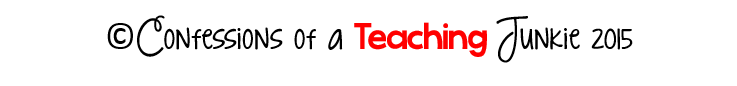 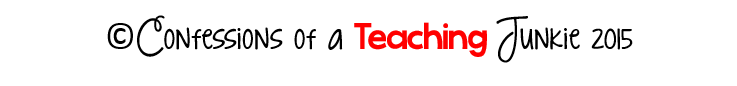 News and Notes from Mrs. Vergiels’s Classroom
For the Week of November 26-30, 2018
Here’s what we are working on!
Social Studies:
Our unit 3 National Geographic Reach for Reading focuses on social studies.  We will be learning about goods and services and wants versus needs.  
Our big question for unit 3 is, “How do we
get what we need?”
Mathematics:
We will conclude unit 3 Number Stories this week.  In this unit, children continue to use addition and subtraction to model and solve number stories.  They also connect counting to addition and subtraction.  Children’s learning will focus on Common Core’s content standards:  operations and algebraic thinking and number and operations in base ten.  We will represent and solve problems using addition and subtraction, understand and apply properties of operations and relationship between addition and subtraction, add and subtract with in 20, work with addition and subtraction 
equations, and extend the counting 
sequencing.  During calendar, we cover 
numerous Common Core Standards 
such as adding, subtracting, place 
value, comparing numbers, using <, >, 
and =, odd and even numbers, 1 
more than and 1 less than, 10 more 
than and 10 less than, and tally marks.
Reminders:  If you have not signed and 
returned your child’s report card 
envelope, please do so at your earliest
convenience.  Thank you!  This Friday is a full day of school.  Every Friday, that we have a full day of school, students may purchase popcorn for 50 cents a bag.  If you send in money, please put it in a plastic bag and label its purpose and put it in the pouch in the DOT folder.  Thank you!
When you send in money in your child’s DOT folder, please put it in a bag or envelope labeled with your child’s first and last name and the purpose of the money.  Thank you so very much!  Please put it in the pouch in the DOT folder.
Social Studies:
We will be utilizing Scholastic News for social studies.  We will learn about important people, holidays, and events.
 
ROW = Respect, Ownership, Wise Choices.  
Students are able to earn ROW tickets when observed displaying a ROW behavior.  We have a ROW basketball hoop basket in our classroom to fill with ROW tickets. When our basket if full, we will have a class reward.
Treasure Chest Prizes
If you are able to donate, I am in need of reward prizes for the treasure chests.  The kids are rewarded after earning 5 green bears or 10 green bears on the behavior chart.  The kids work hard making good choices.
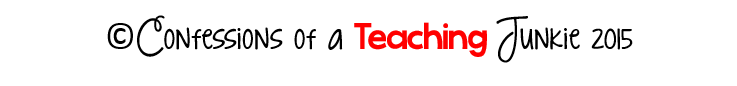 Library Books
I have several students that need to return their library books.  If you are not able to locate the book, it will need to be paid for to be replaced.  We have library every Thursday.  If your child has a missing book, he/she is not able to check out a new book.  I have put notices in your child’s DOT folder pouch if he/she is missing a library book.
Language Arts:
We will continue Unit 3 of our National Geographic Reach for Reading program. The third reading unit is called To Your Front Door.  Our big question for unit 3 is, “How do we get what we need?”  We will read, write, and talk about goods versus services and wants versus needs.  Our writing correlates with our reading program.  We are learning how to write 5 star sentences.  Our grammar focus will now be verbs which are words that show action or state of being.  Each week I will meet with your child for guided reading groups on Monday and Wednesday or Tuesday and Thursday.  If I send home a story with your child, once or twice per week, please listen to him/her read it and return it to me when completed.  We will begin our third week of WIN reading groups.  This is where students attend reading in a first-grade classroom based on their specific needs.  
 
Scholastic Book orders are due on Friday, November 30.
Spelling words  - Unit 3 Week 2
It is important to know how to read the words, spell them, and understand their meanings as well as the high-frequency words. 

Unit 3 Week 2 spelling words
lift		2.  stamp
hand		4.  sink
tent		6.  lamp
left		8.  ask
9.    melt		10. fast

Unit 3 Week 2 High-Frequency Words
give	2.  he	3.  know
4.    said	5.  watch	6.  who
Contact Information:  
Tracy.Vergiels@dundee.k12.mi.us
734-807-0556
734-529-2350 EXT.12328
.
 
a	 little       	 had              am
 my	 have      	 and              on
 his    	 her       	 that             mother
him	 the                  	 too               I
this	 do         	is                   to
then                    	 like                 	find               what
with                   	 you                 	get                help
of	 put                 	we                work
 day          	 from      	good            she
us            	 very                 	for                grow
keep                 	 look 	or                  when
your	body	how             out
start	they	use               does
eat               	live	no                 see
why	all	are                by
first	more	there           go
great                      one                         saw               want 
would
Please email as early as possible if there is a change to your child’s normal daily end-of-the-day routine.  You may also put a note in his/her DOT pouch.
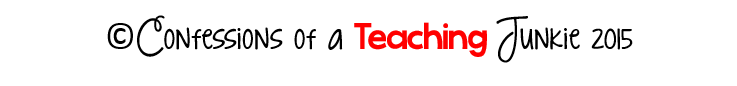 © Confessions of a Teaching Junkie 2015. All rights reserved. Permission is granted to copy pages specifically designed for student or teacher use by the original purchaser or licensee only. The reproduction of any other part of this product is strictly prohibited. Copying any part of this product and placing it on the Internet in any form (even a personal/classroom website) is strictly forbidden. Doing so is a violation of the Digital Millennium Copyright Act (dmca).
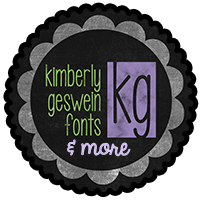 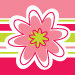 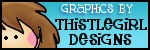 I hope that you and your students enjoy this product. Feedback is always appreciated.  If this activity does not meet your expectations, please email me at TeachingJunkie@yahoo.com and I will do my best to meet your needs.